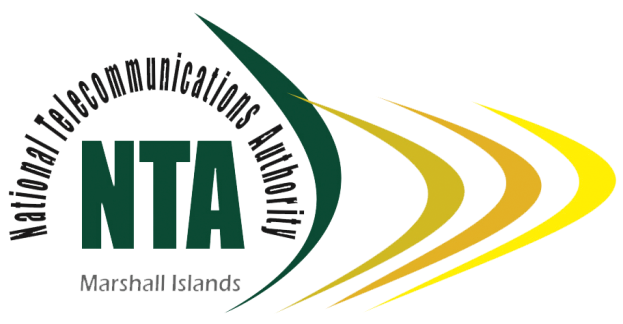 Marshall Islands National Telecommunications Authority
Country Report on IP/ISP 
Network
By
Bredalyn Jatios & Douglas Kilemente
I.T  Dept
Managing/Configuring/Installing/Monitoring/Troubleshooting/Deploying/Maintaining:
miNTA Backbone Network
miNTA Internet Services
Virtual Machines (VMWare)- Servers
External Tech Support
Internal Tech Support
UniFi Hotspot
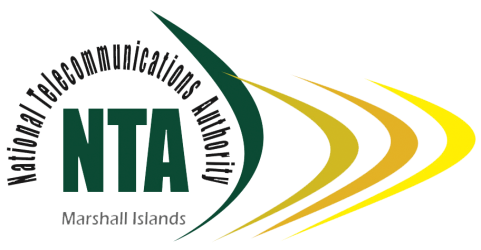 miNTA’s Network
Backbone consists of 90+ switches, storage medias and routers:
Majuro and Ebeye backbone switches (Cisco)
Cisco routers – Border, distribution, access
NAS/SAN- Synology/Brocade
DSLAMs- ADSL/VDSL; Zhone and Calix
Ubiquiti (Rockets, NanoStations, Access Points)- Hot Spots
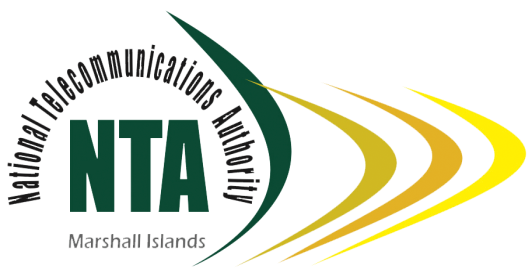 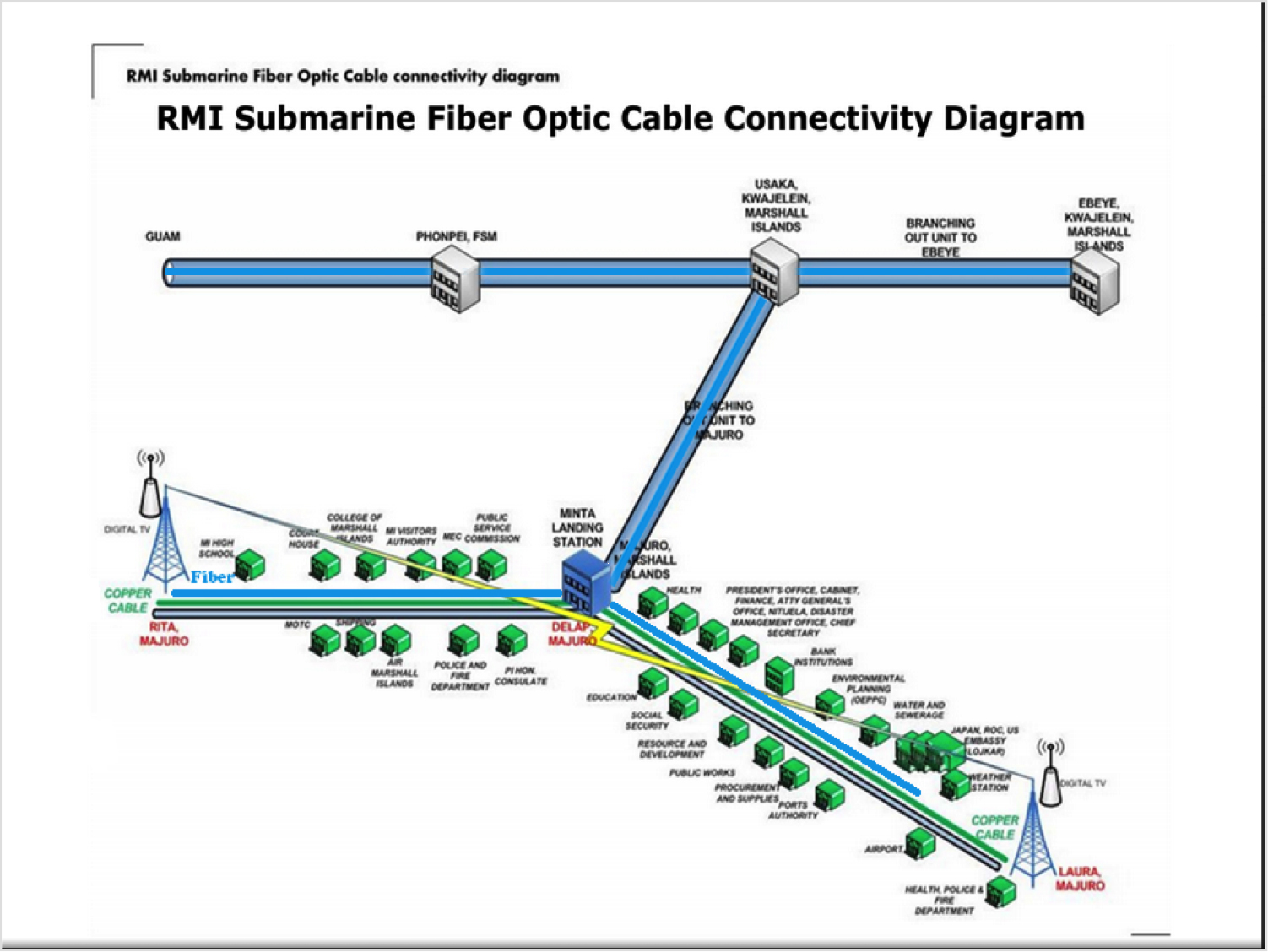 4
miNTA Virtual Machines: VMWare
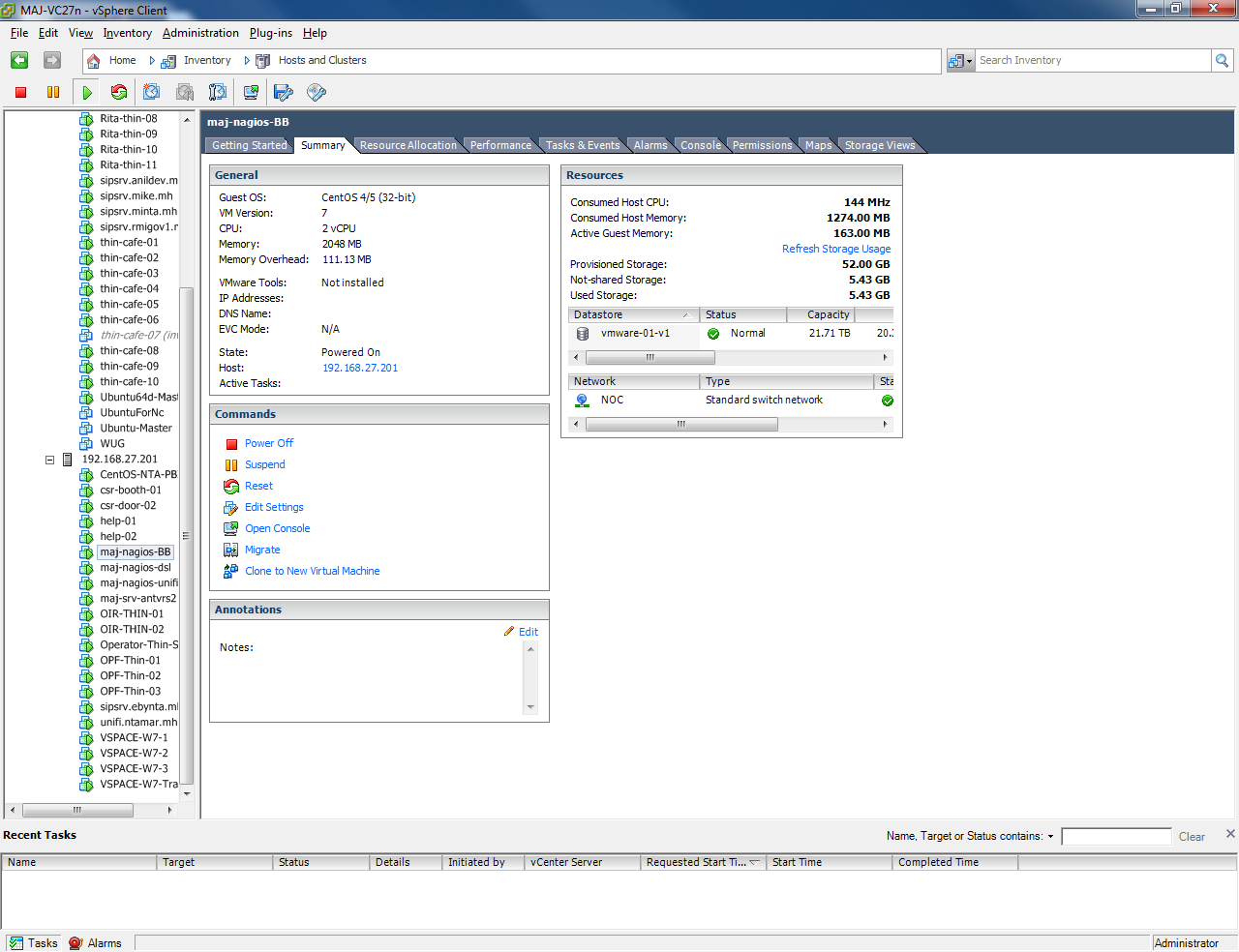 Houses Servers for:
miNTA’s AD, Anti-Virus, VPN, etc.
SIP-Server
Thin Clients
Monitoring System:
Cacti
SPAM 
WhatsUpGold
Nagios
UniFi Controller
External/Internal  Tech Support
Extra Paid service
Maintain fast data flow within the network and in and out of the network
Provide NAT, IP Routing, and UDP or TCP port forwarding
Network Security and Audit.
Monitoring System (CPU, Memory, disk, and Bandwidth Usage)
      ----Cacti
      ----Whatsup Gold
      ----Nagios
Internal SIP services (VOIP)
Internet Services
Internet- High Speed DSL, email, and Hot Spots
DAMA- Demand Assigned
 Multiple Access Satellite System for
Outer Islands
Leased Line(FTTx or ADSL or VDSL) 
UniFi- for Hot Spots
Air Fiber
VoIP
7
Overall DSL Port Status
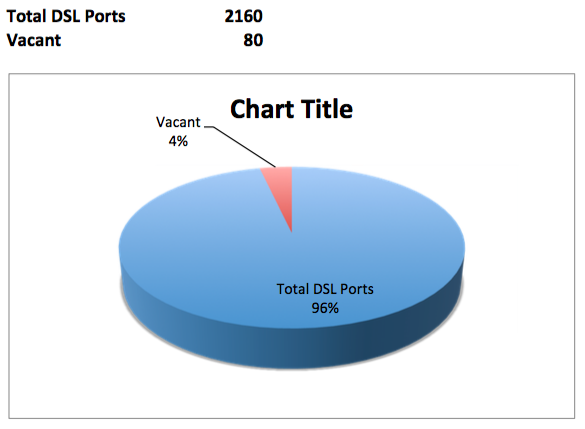 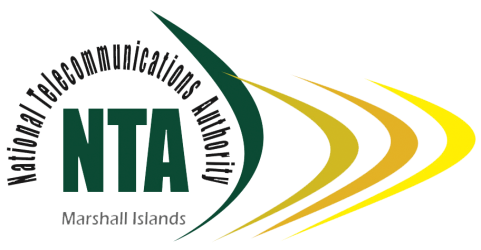 DSL Port Break Down
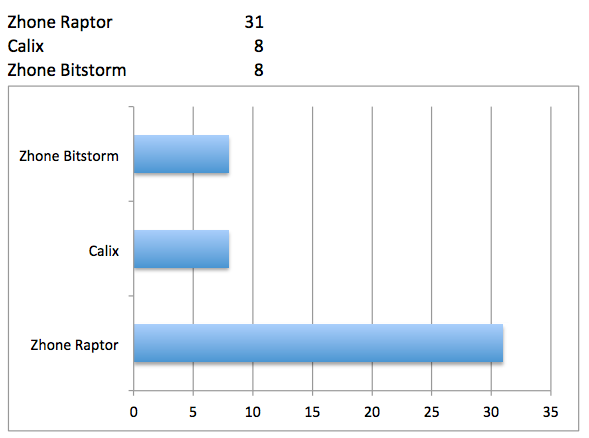 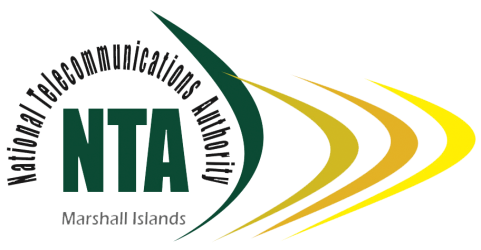 Leased Line/FTTx
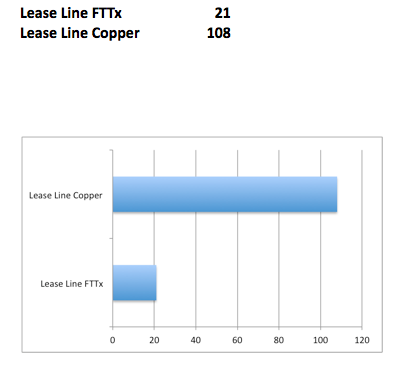 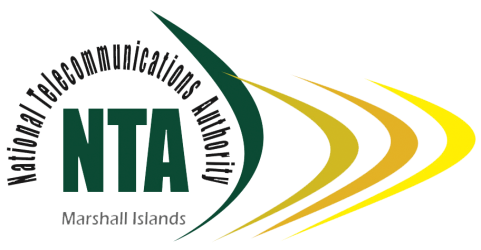 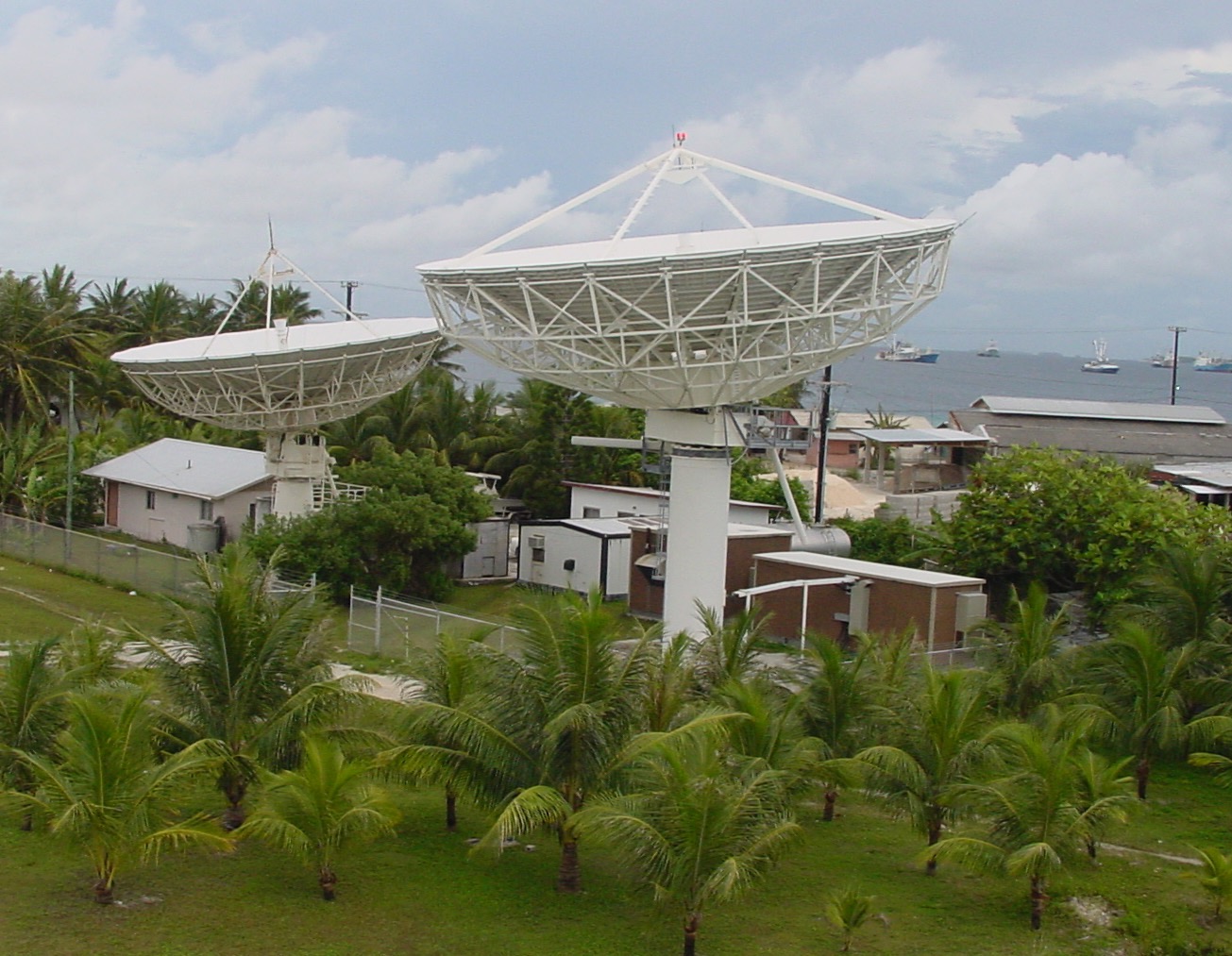 11
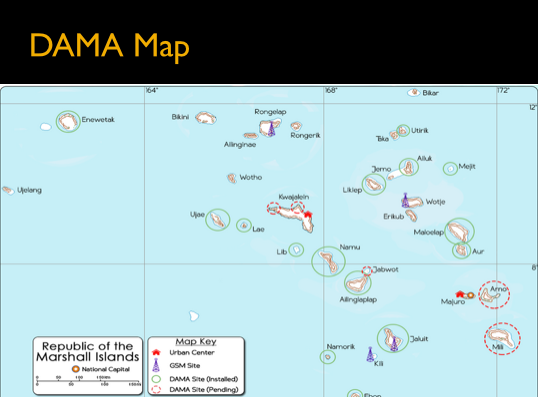 12
HOT Spots-UniFi
Available only in Majuro and Ebeye
each hotspot up to 30 mbps
23 Coverage Areas including 4 of the islets and portable Wi-Fi on fishing ships throughout the lagoon
The current total subscriber of our Wi-Fi service is 500.
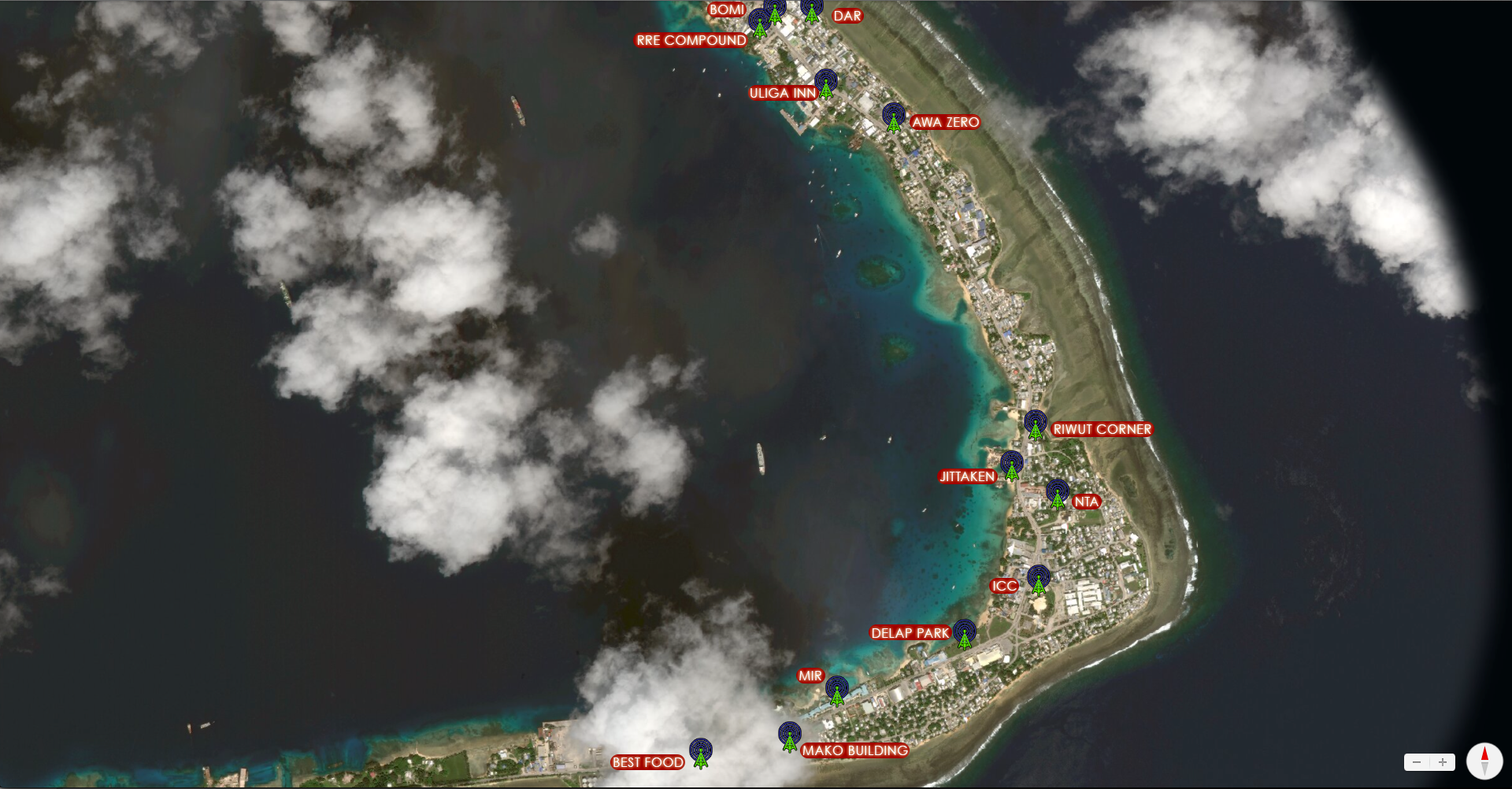 14
On-going Projects
Ubiquiti Air Fiber link between Majuro and Arno
Introducing VoIP services into Market
Dual Stacking edge routers- miNTA prepping for IPv6. Core is mostly done, now working on end 
build more Hot Spots in Ebeye
Create a Data Center for hosting- miNTA to play both Registry and Registrar role?(pending Government election)
update miNTA website-include customer portal.
Setup more FTTx
15
Challenges
Backing up Fiber connection with Guam
Provide higher bandwidth for Outer Islands
Deploy Hybrid(NAS and SAN)
Repairing main copper cable; troubleshooting Outer islands; raising employee capacity
Keeping up with the demand for higher speeds
Create more efficient Monitoring System
SPAM/Intrusion/DoS detection and mitigation
User protection from hackers, bots, and other harmful programs
16
Conclusion
Questions???


Thank you!!!